Using Content Types to Improve Discoverability
IA260
Gary Lapointe, MOSS MVP
Gary Lapointe, Senior Consultant, MVP
Statêra - http://www.statera.com
Email: gary.lapointe@statera.com
Blog: http://stsadm.blogspot.com
Agenda
Content Types defined
Designing your Content Types to support discoverability
Dealing with change
Presenting and finding your data
[Speaker Notes: Remember – best practices should always be considered situational.]
What Are Content Types
Content Types are the best way to “categorize” your data
Content Types provide groupings of site columns (think metadata)
Workflows and auditing policies can be associated with Content Types
Document templates can be associated with each Content Type
[Speaker Notes: Content Types help to define what the data “is” whereas site columns describe the data by adding supplemental information
You can apply site columns at the list or library level but this would have to be done repeatedly and is error prone]
What Are Content Types (cont.)
Supports the creation of custom input and display forms per Content Type
Content Types enable reusability and consistency
Various web parts (such as the CQWP) are “aware” of Content Types and allow additional filtering
Inheritance and Scoping
A Content Type can inherit from another Content Type
Two Scopes
Site Scoped
Can be defined at the root level (site collection scoped) or the sub-web level
List Scoped
When bound to a list a new Content Type is created which inherits from the Site Scoped Content Type
[Speaker Notes: 1.  This becomes critical when dealing with changes to content types.]
Why Custom Content Types?
You should avoid modifying the built-in Content Types
Built-in Content Types are generally too generic and will not adequately model your business
Business specific Content Types can be used as facets in your search or filters within web parts to allow finer grained result sets
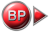 [Speaker Notes: 1. This could lead to confusion if a user expects a Content Type to look and behave in a certain manner
2]
Designing for Discoverability
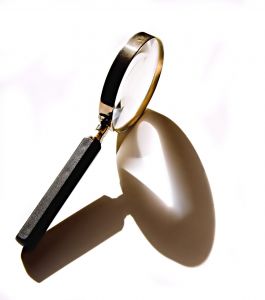 [Speaker Notes: Lead in slide – intentionally left blank.  Keep in mind that designing for discoverability may result in different design decisions that conflict with different design goals such as workflow or IRM or document conversion.  You may need to get much more specific when considering other design goals.]
Getting Started
Don’t be the headless chicken
Make a plan
Read the Planning Content Types white paper – then forget about it
http://technet.microsoft.com/en-us/library/cc262735.aspx
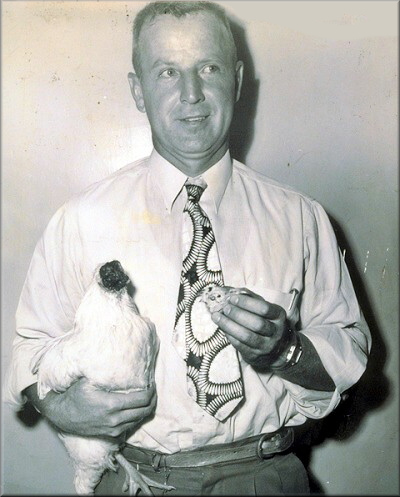 Establish a Project Team
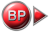 Identify a single business user to own the project
This person will be ultimately responsible for selling the project and getting adequate support and resources for it
Identify content owner power users
Their feedback will be invaluable when trying to identify the various artifacts and working through the editing experience
Create a focus group and plan on several proof of concept (POC) models
Don’t be afraid to refactor or rework entirely
Determine Key Goals
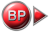 Start by narrowing your scope
Don’t start with the Content Type but focus on the end-result
Are you trying to enable finding random documents or do you need a way to present all related documents in one integrated view, or both?
[Speaker Notes: 1.]
Know Your Users
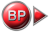 Do you need to support the “Google” or “Yahoo” user or both?
Typically you will want to support both
Why are they looking for the information?
Don’t try to solve everyone’s problems
Focus on your core business and try to bring business value where it will matter the most (80/20 rule)
Use Roll-up Pages To Aggregate Data
Aggregates related information
Number and types of pages can help determine what Content Types and Site Columns are needed
The elements on each page can help determine additional Content Types and Site Columns needed
Plan Your End Points
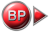 Document? List Item? Roll-up Page?
Keep it simple
Don’t over complicate things
Be mindful of the data entry experience (watch out for field limits)
This approach may not work for all scenarios but can provide a reasonable starting place
[Speaker Notes: Example: If you have two user centric views of the data – one geared towards products and one geared towards regulations then you will need a Product content type and a Regulation content type.  The Regulations pages could have a CQWP showing all Products related to the regulation and the Product pages could have a CQWP showing all Regulations related to the product.  This will require two additional fields for the cross reference – one indicating what products are applicable and one indicating what regulations are applicable.  Watch out for the 255 character limit for document library columns – this will require further planning.]
Plan Your Editing Experience
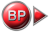 If your input data is not good your search and roll-up results will not be good
Garbage in, garbage out
Custom input forms can be created using Visual Studio (aspx) or InfoPath
Event Receivers can be used to help with cross-linking of meta-data
Keep it Simple
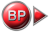 Don’t over complicate things by adding too many fields or too many Content Types
Be mindful of field limitations, particularly for document libraries
Don’t add fields that you may have to remove later
Plan for change and strive to reduce it
[Speaker Notes: 1.  Start small and grow into a larger deployment
Fields in a document library cannot have values greater than 255 characters – this includes the combined text of all values of a multi-choice field – it may be necessary to split fields into categorized groupings
Removing a field will not remove the data from document – this could result data coming back incorrectly during searches or potential legal/compliance issues by having old data in the document properties (if you remove a field you will need to touch every document that had data assigned to that field and update it’s metadata)]
Dealing with Change
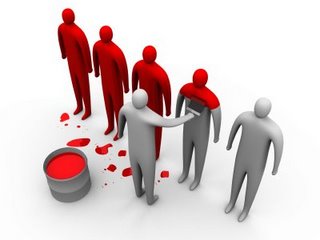 [Speaker Notes: Lead in slide – intentionally left blank.]
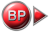 Use Features for Deployment of Mission Critical Artifacts
Features allow consistent deployment across Site Collections
Be careful not to edit the Content Type via the browser post deployment
Content Type and Field changes will need to be propagated using the API
In many cases it may be better to create a new Content Type inheriting from the old one
[Speaker Notes: Using Features to deploy a Content Type is the only way to ensure that the Content Type ID is the same.
This is important because some web parts reference Content Types by ID and not name – issues related to this are most prevalent in a content migration scenario.
Editing the Content Type via the browser could result in inconsistencies should the Feature be redeployed.
Use my custom STSADM extensions directly or as a starting place for your own code to accomplish this.
Microsoft recommends to never change the XML of a deployed content type or site column – I agree with this rule in principle but not in practice as this could result in a huge amount of “invalid” (due to being an earlier version) content types and site columns thus making it very difficult for the user to determine which is the right artifact (not to mention the level of effort required to change all artifacts (such as web parts and managed fields) that point to these older artifacts).
This could be considered controversial as it is definitely easier to deal with changes to content types and fields when you can do it all through the browser but the result is considerable manual effort and the possibility of user errors.  Within a single site collection it’s less of an issue but most enterprise scale solutions would have/need multiple site collections.  It also helps to promote consistency across environments (production, test, development, etc.).]
Provide Training and Policies
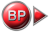 Train your Site Collection and Site Administrators on the use and maintenance procedures for Content Types and Site Columns
Train your content contributors on the importance of entering valid data
Create a change request process to deal with changing and testing Content Types and Site Columns
[Speaker Notes: It is important to make sure that any Content Types or Site Columns are updated via the Feature to keep changes in sync across Site Collections and reduce the potential for data corruption.
Content Types and site columns are only effective if they are applied in the right way with good, valid data.
Because Content Type changes must be propagated via the API it is important to test those changes in a proper test environment.]
Development Tip
Use my custom STSADM commands to speed development and deployment:
Export Existing Content Types
gl-exportcontenttypes
Export Existing Site or List Columns
gl-exportsitecolumns, gl-exportlistfield
Propagate Content Type Changes
gl-propagatecontenttype
http://stsadm.blogspot.com/
A simple example using CQWPs and Faceted Search
Presenting & Finding Your Data
[Speaker Notes: 1.  Show an example of a couple of page layouts demonstrating how the content types and site columns solved a specific issue.  Will also demonstrate the Faceted Search CodePlex project to illustrate how we can utilize Content Types and managed properties to locate a specific category of information.]
Key Takeaways
Avoid editing OOTB Content Types
Establish a project team
Identify key goals
Know your users
Start with your end points
Keep it simple
Use Features for deployment
Provide training and policies
Resources
TechNet – Plan Content Types
http://technet.microsoft.com/en-us/library/cc262735.aspx
Bill English’s “Findability and SharePoint” blog posts
http://admincompanion.mindsharp.com/BillBlog/default.aspx
My Custom STSADM Commands
http://stsadm.blogspot.com
Faceted Search
http://www.codeplex.com/FacetedSearch/
Thank you for attending!
Please be sure to fill out your session evaluation!
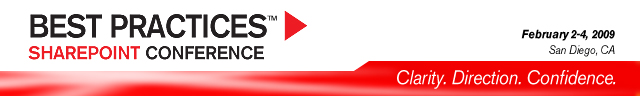 Post conference DVD with all slide decks
Sponsored by
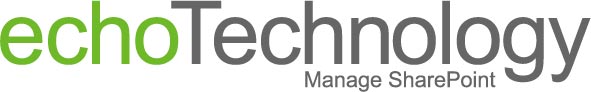 Thank you for attending!